From “No, I Won’t!” to “Yes, I Can!”Supporting Children with Oppositional Defiant Disorder
Cassie Bridgeman
● ● ●
University of Pittsburgh
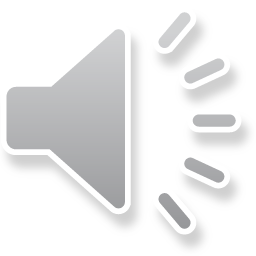 [Speaker Notes: From “No, I wont’t!” to “Yes, I can!” Supporting Children with Oppositional Defiant Disorder in your Classroom. Before we being, please consider downloading the study guide that accompanies this presentation. It can be found at sbbh.pitt.edu.]
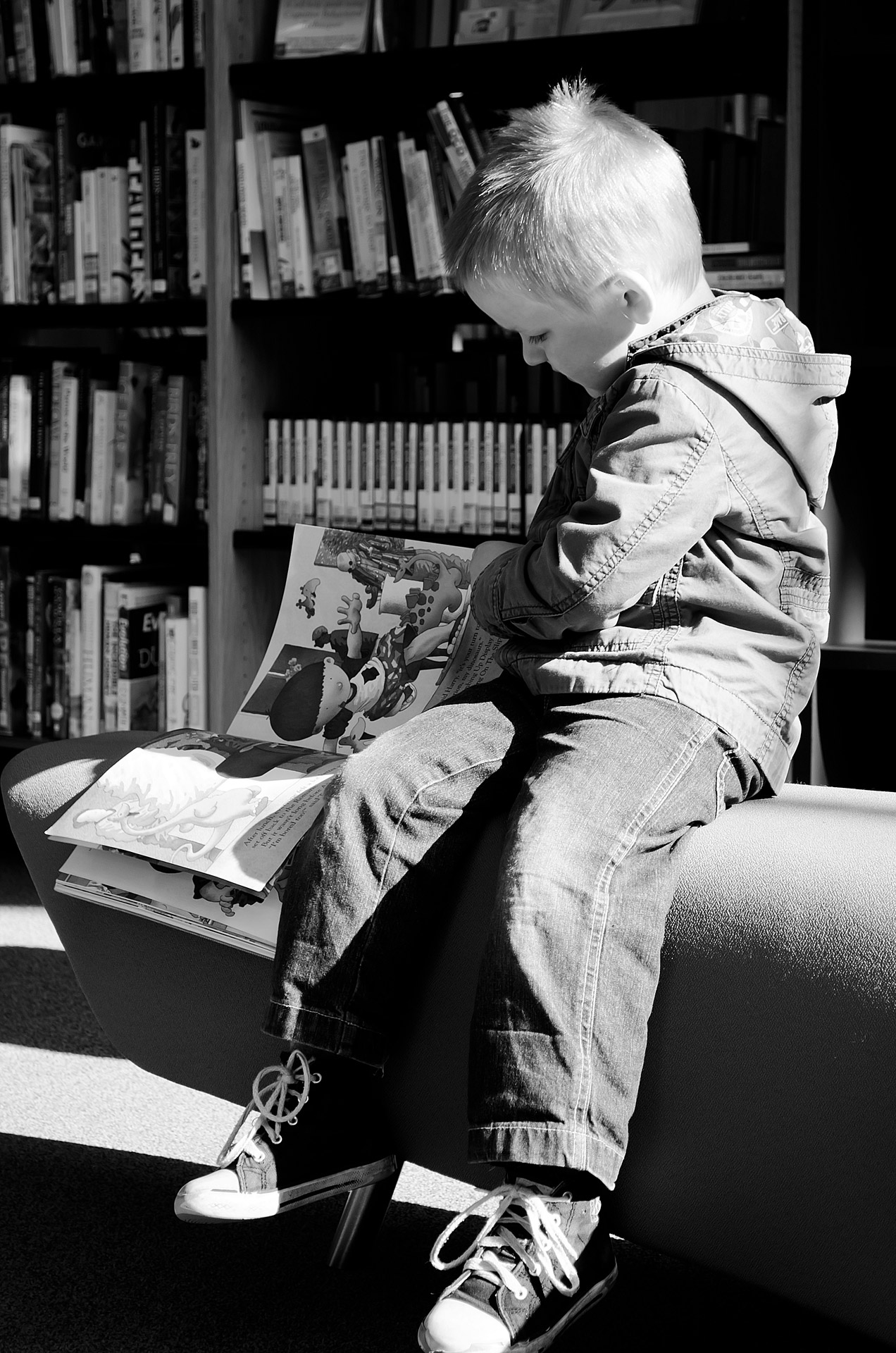 What do you already know about Oppositional Defiant Disorder (ODD)?
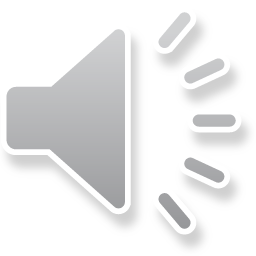 [Speaker Notes: Take a moment to consider what you already know about oppositional defiant disorder. Have you had a student in your classroom with this disorder? How would you describe your experience? Was it positive? Negative? This presentation will help clear up any common questions or misconceptions regarding oppositional defiant disorder and will provide tips for supporting these students in the classroom. Let’s get started!]
Vindictiveness
Angry/ Irritable Mood
Oppositional Defiant Disorder6
Argumentative/Defiant Behavior
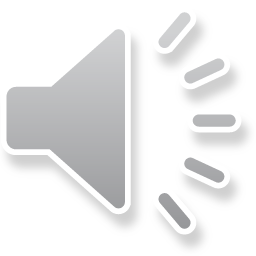 [Speaker Notes: Oppositional defiant disorder, or ODD, is made up of three core components: vindictiveness, angry and irritable mood, and argumentative or defiant behavior. Keep in mind that, on any given day, any child may experience a number of these behaviors. Just because a child is defiant one or two times does not mean they automatically have Oppositional Defiant Disorder. Children with this disorder will have extremes of these behaviors that persist over a very long time period. If you are unsure as to whether a student has ODD, talk with your school counselor or psychologist as they can help you to navigate this process Let’s take a closer look at what each of these behaviors might look like.]
Argumentative/ Defiant Behavior1
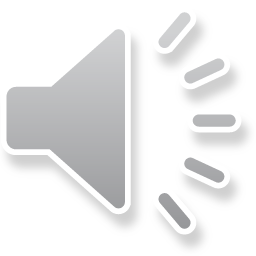 [Speaker Notes: Argumentative and defiant behavior comes in many forms. The student may frequently argue with others, especially authority figures or adults. They may also refuse to comply with requests, no matter how big or small, especially when it comes to following the rules. The student may also intentionally annoy others and may sometimes blame their peers for their own behavior.]
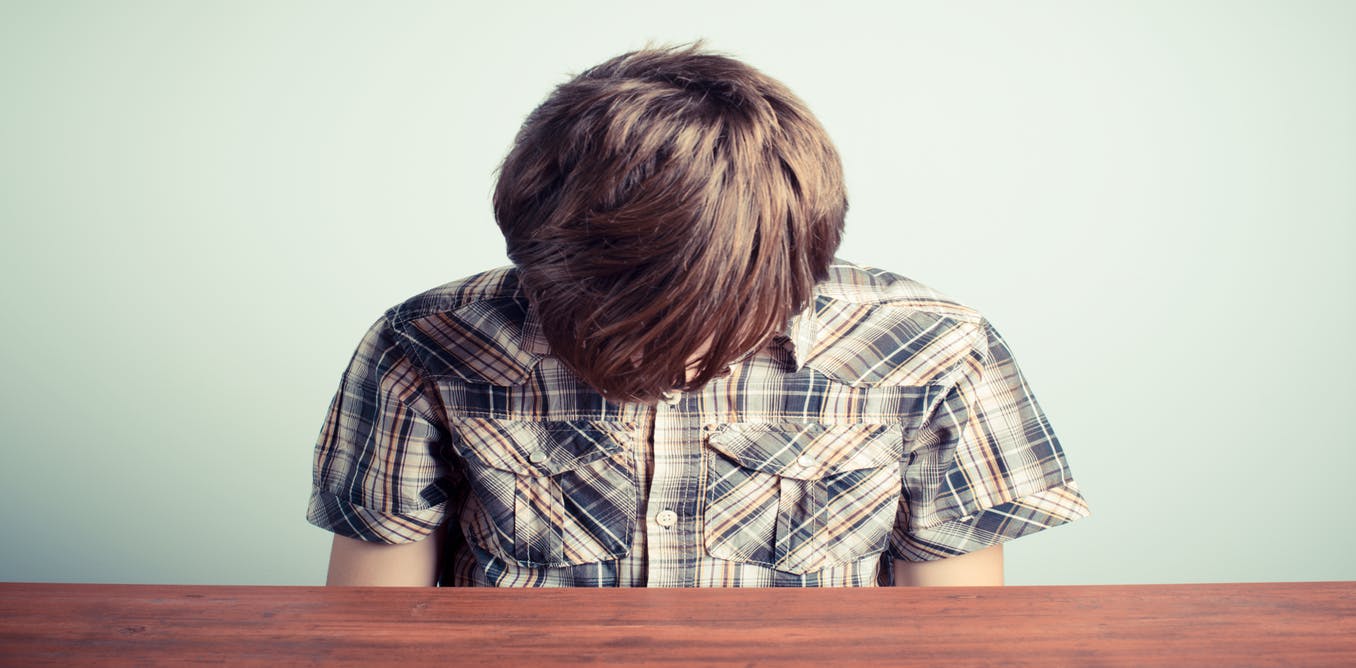 Regularly loses temper
May become easily annoyed
May be “touchy” toward others
Is frequently angry and resentful
Angry/Irritable Mood1
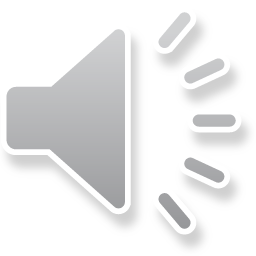 [Speaker Notes: Students with ODD will also display angry or irritable mood. They may regularly lose their temper or become upset or annoyed with others. Children with ODD may seem angry and resentful on a regular basis. They may feel as though there are constantly being treated unfairly or that everyone is “out to get them.”]
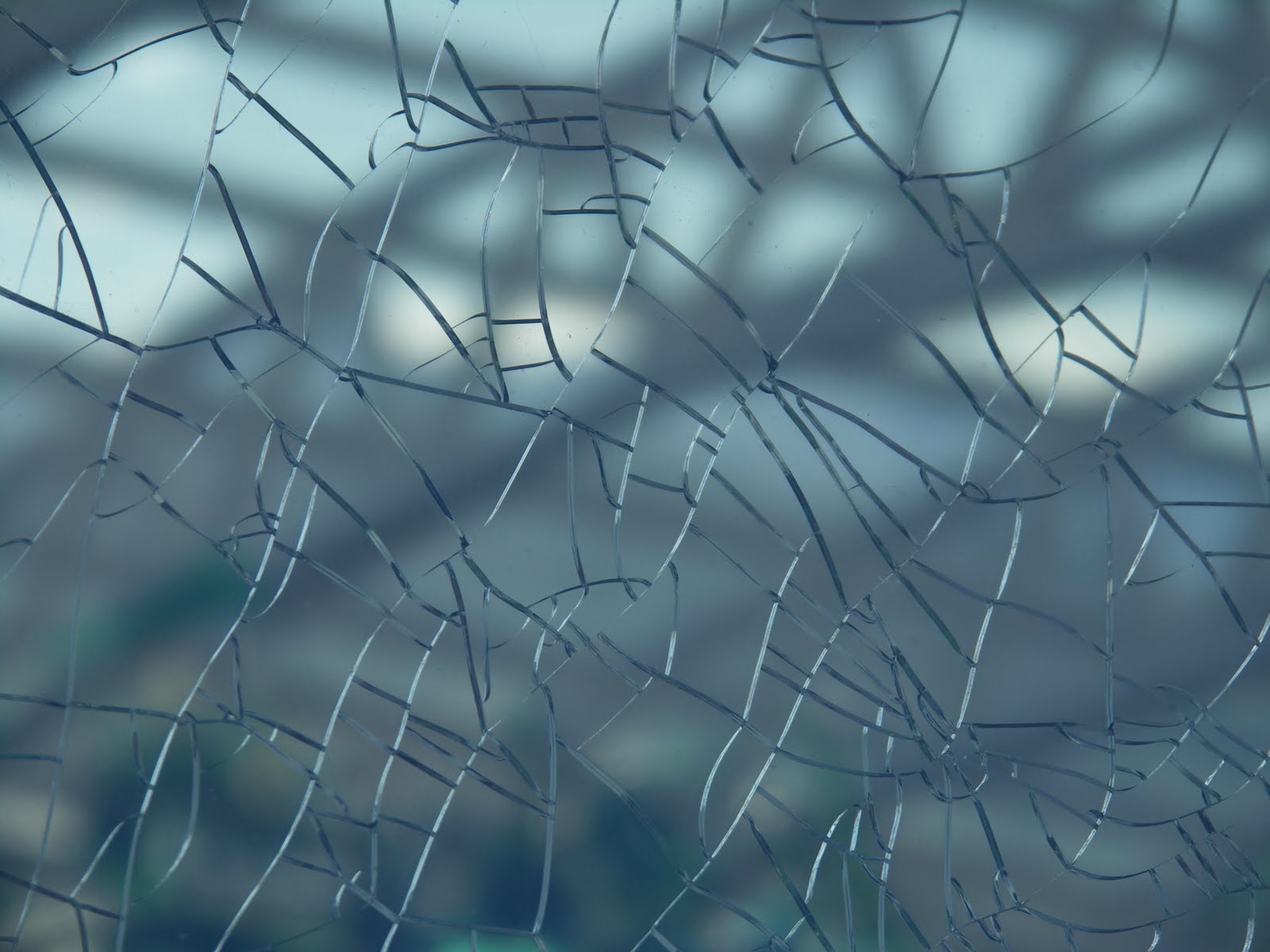 Vindictiveness1
Revengeful or vengeful behavior
May engage in spiteful behavior towards others
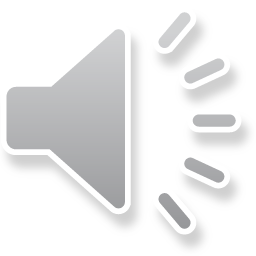 [Speaker Notes: Lastly, students with ODD may display signs of vindictiveness, meaning they may be spiteful or hateful towards others for no apparent reason.]
It’s normal to feel overwhelmed when you have a child with defiant characteristics in your classroom.6
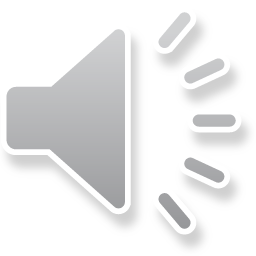 [Speaker Notes: Having a students with ODD can be overwhelming at times, especially when it feels as though you have to constantly address difficult behaviors in the classroom. These feelings are normal for all teachers at all grade levels. However, there are things you can do to help support these children and make schooling a success for both you and your student. Before we begin, let’s start by looking at a case example.]
Ruth is 8 years old and has Oppositional Defiant Disorder. In the classroom, Ruth often refuses requests from the teacher. 
As the students finish up their table work, Mrs. Jones asks them to put their journals away and come to the carpet. Ruth stays seated, playing with her pencil. Mrs. Jones says “Come to the carpet now and stop playing with your pencil!” 
Ruth responds with, “No!” 
Mrs. Jones, whose voice is escalating, says, “Come to the carpet, NOW! How many times do I have to ask?”  
Ruth, directly looking at Mrs. Jones says, “I don’t want to listen to your stupid story!” She slams down her journal on the table.
Consider This: A Case StudyPart 1
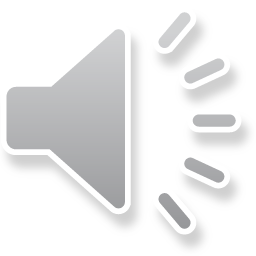 [Speaker Notes: Ruth is 8 years old and has Oppositional Defiant Disorder. In the classroom, Ruth often refuses requests from the teacher. 
For example, as the students finish up their table work, Mrs. Jones asks them to put their journals away and come to the carpet. Ruth stays seated, playing with her pencil. Mrs. Jones says “Come to the carpet now and stop playing with your pencil!” 
Ruth says, “No!” 
Mrs. Jones, whose voice is escalating, says, “Come to the carpet, NOW! How many times do I have to ask?”  
Ruth, directly looking at Mrs. Jones says, “I don’t want to listen to your stupid story!” She slams down her journal on the table.]
Describe rules in a clear and distinct manner
Explain what the rules look like  in each setting
Demonstrate and model the rules
Establishing Clear Rules2,7
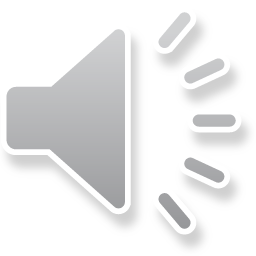 [Speaker Notes: Now let’s start by working our way from the ground up. First and foremost, it is import to explain classroom and school rules in a clear manner. The rules should be stated positively when possible and described in concrete terms. Consider the difference between these two rules: “Be responsible” versus “I am responsible when I put the classroom supplies on the shelf.” The second rule describes what it means to be responsible and what it looks like in the classroom whereas the first rule is too vague; being responsible can mean 1,000 different things and can differ depending on who you ask. Also be sure to explain what each rule looks like in each setting; you may have a different idea about what “being responsible” looks like on the carpet vs. in the library.]
What happens when a rule is broken?
Responding to Behavior2
What happens when a child follows the rules?
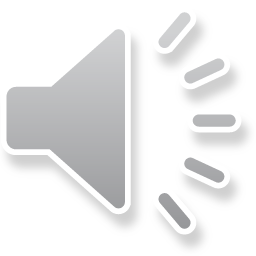 [Speaker Notes: Once you have the rules established, it is important to determine how you will respond to both rule-breaking and rule-following. Having a plan in place for how you will respond to behavior before it actually happens will help you to feel more confident in your response when it actually occurs.]
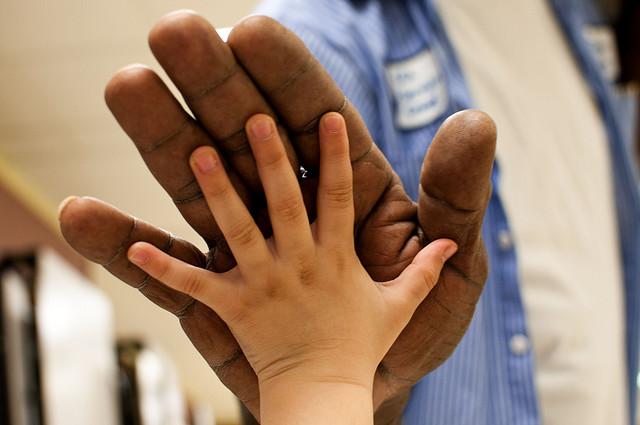 Praise lets children know when they are doing the right thing
Catch them being good!
Be specific
Other reinforcers may include:
High fives
The use of rewards (stickers, extra time at recess, story time, etc.)
Providing Praise2,5
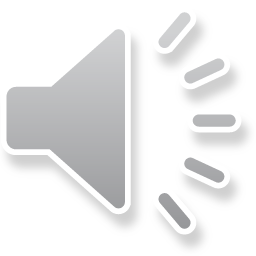 [Speaker Notes: Praise is one of your strongest tools that only requires a little attention and confidence. When a student is following a rule, especially a student with ODD, it is incredibly important to provide praise. When providing praise, it should be as specific as possible. Consider the difference between “Good job” and “Wow, Delmar! You put your books and pencils away all before the timer ran out!” Providing specific praise helps to reinforce the desired behavior. And “catching them being good” let’s them know they are doing the right thing. Praise also works well with other reinforcers, such as high fives, stickers, or experiences such as a free homework pass.]
Ineffective Requests3
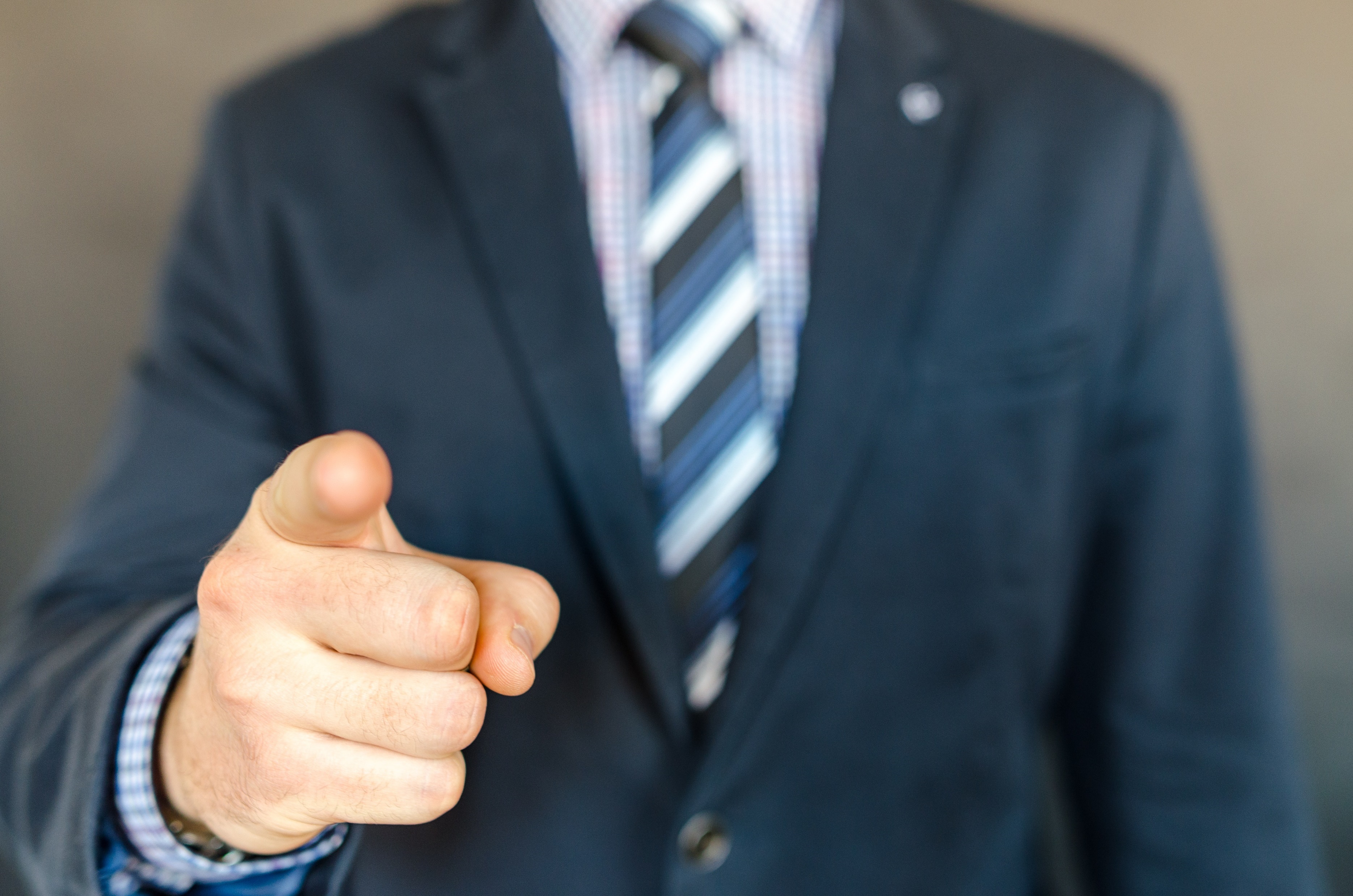 Requests that are commanding or show a lot of emotion. For example:


“Put your books away and do not talk while doing so.”

“How many times do I have to ask you to put your books away?”
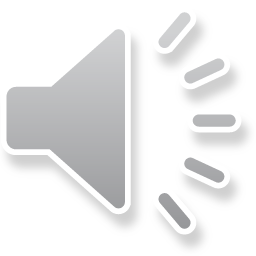 [Speaker Notes: Next, consider the way in which you present requests to your students. As one might expect, different types of requests will inspire different responses. For example, requests that are commanding of students or show a lot of emotion are generally ineffective for students with ODD. Take this statement for example: “How many times do I have to ask you to put your books away? You should be able to do this.” Can you feel the emotion in that statement? Requests like these often lead to power struggles between students and teachers.]
Effective Requests3,5
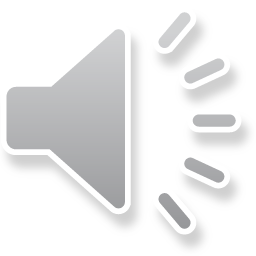 This Photo by Unknown Author is licensed under CC BY-NC-SA
[Speaker Notes: It’s best to instead use requests that are clear and to the point without emphasizing power.  For example try: “Please turn to page 45.” See how this is different from “Turn to page 45 right now and don’t talk while doing so.” It becomes less of a command and more of a request. It can also be helpful to include something about what you are asking within the request. For example, “Can anyone guess what our new book is about? Tell me your ideas as you turn to Chapter 1.” These types of requests help draw attention to the activity and increase students compliance. Using  when/then statements can also be helpful, as it explains to the child what fun thing will happen next once they are able to complete the task. For example, you might say, “when you put your books away, then we will have a brain break”]
Instructions
Praise
Reprimands
Excited, upbeat tone
Firm, steady tone
Calm, neutral tone
Tone of Voice2
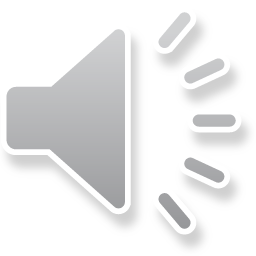 [Speaker Notes: During any verbal interaction, it is important to pay close attention to the tone of voice you are using. Your tone of voice should be different for different types interactions. For example, general instruction should be given in a calm, neutral tone. Praise, on the other hand, should be given in an upbeat and positive tone. When giving reprimands, it is important to use a firm and steady tone. Changing the tone of your voice for different types of interactions helps children to understand both the nature and the seriousness of your request. Avoid shouting and using sarcasm with your students, as this can often make matters worse.]
Behavior Management Plans
Targeted
Class-wide
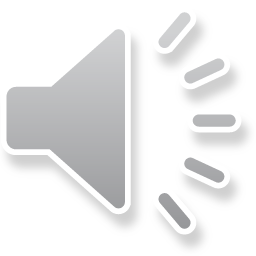 [Speaker Notes: Even with these points in mind, there will be instances in which children with ODD will still respond with defiance. Having a behavior management plan in place can be helpful when responding to difficult behavior and rule breaking. This can be either individual to your student or used class-wide.]
Token Economy3
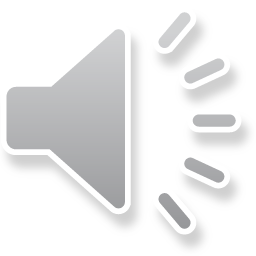 [Speaker Notes: For example, you might consider using a token economy. Token economies involve providing a student with a token, such a school dollars, stickers, or points, for good behavior that they can later exchange for rewards.]
Good Behavior Game4
Split students into groups


Praise appropriate behavior


Mark down inappropriate behavior


Reward groups who meet the behavior goal
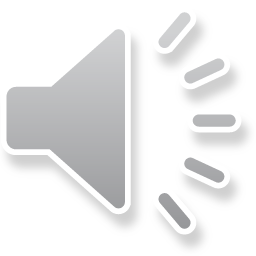 [Speaker Notes: Another class-wide approach to managing behavior is one that encourages peer cooperation. Take, for example, the Good Behavior Game. With this intervention, students are split into groups and compete to receive a reward after a specified amount of time on the basis of good behavior. When a student engages in disruptive or off task behavior, a mark is made on the board for that student’s group. If a group has more than the specified number of marks, they do not get to participate in the reward. Using a method like The Good Behavior Game can be motivating for students with ODD, as their success impacts the ability of other students in their group to receive a reward.]
Check In/Check Out3 Out
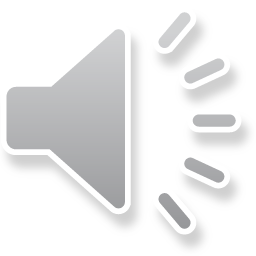 [Speaker Notes: However, some students may benefit from a more individual approach that does not involve their peers. This can include something called a “check in/check out” system. This involves having the student check in with a particular staff member at the beginning and ending of each day. Students carry a behavior report card with them throughout the day, and teachers make marks on whether or not they achieved their targeted behaviors. Points for engaging in positive behavior can then be exchanged for rewards at the end of the day.]
As the students finish up their table work, Mrs. Jones asks everyone to put their journals away and to come to the carpet. Ruth stays seated, playing with her pencil. Mrs. Jones says, “Who has a guess on why the character is sopping wet on the cover of this book? Tell me your ideas as you find a spot on the carpet.” 
Ruth makes her way over to the carpet and quickly raises her hand and says, “She’s at the water park!” 
Mrs. Jones responds, “Ruth, you showed me that you were ready by coming to the carpet and raising your hand. You are ready to learn! Does the class have any other ideas?”
Consider This: A Case StudyPart 2
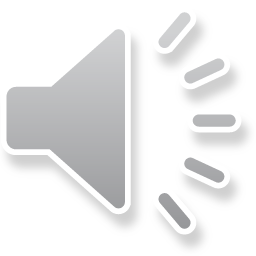 [Speaker Notes: Script: Let’s revisit the case study from earlier. As you may recall, Ruth was refusing even the most simple of requests from her teacher. Let’s see how Ruth’s response might change as her teacher tries some of the tips we’ve discussed in this presentation. 
As the students finish up their table work, Mrs. Jones asks everyone to put their journals away and to come to the carpet. Ruth stays seated, playing with her pencil. Mrs. Jones says, “Who has a guess on why the character is sopping wet on the cover of this book? Tell me your ideas as you find a spot on the carpet.” 
Ruth makes her way over to the carpet and quickly raises her hand and says, “She’s at the water park!” 
Mrs. Jones responds, “Ruth, you showed me that you were ready by coming to the carpet and raising your hand. You are ready to learn! Does the class have any other ideas?”
Do you notice the difference in the request? This teacher instead uses a request that brings attention to the lesson in a positive manner. Notice how Ruth’s off-task behavior was ignored yet Mrs. Jones provided praise once she was on-task again.]
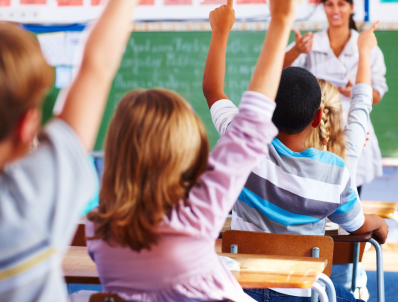 Set your students up for success!
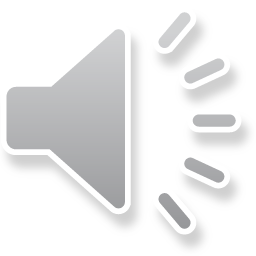 [Speaker Notes: Thank you for taking the time to view this presentation. The next time you experience a child with ODD in your classroom, consider using these tips to help set your students up for success. Don’t be discouraged if it takes time to get a hang of these strategies. With practice, these methods will become second nature and will help you to interact more effectively with these students.]
References
Check out these additional resources to learn more about ODD!
https://www.aacap.org/aacap/Families_and_Youth/Facts_for_Families/Facts_for_Families_Pages/Children_With_Oppositional_Defiant_Disorder_72.aspx

http://www.sbbh.pitt.edu/
American Psychiatric Association. (2013). Disruptive, Impulse-Control, and Conduct Disorders. In Diagnostic and statistical manual of mental disorders (5th ed.). doi:10.1176/appi.books .9780890425596.74405
Jones, S. H. (2018). Oppositional defiant disorder: An overview and strategies for educators. General Music Today, 31(2), 12-16. 10.1177/1048371317708326
Kerr, M. M. & Nelson, C. M. (2010) Strategies for addressing behavior problems in the classroom, 6th Edition. Columbus, Ohio: Charles E. Merrill Publishing Company.  ISBN-13: 978-0-13-604524-3
Leflot, G., van Lier, P. A. C., Onghena, P., & Colpin, H. (2010). The role of teacher behavior management in the development of disruptive behaviors: An intervention study with the good behavior game. Journal of Abnormal Child Psychology, 38(6), 869-882. 10.1007/s10802-010-9411-4
Smith, A., & Bondy, E. (2007). No! I won't!: Understanding and responding to student defiance. Childhood Education, 83(3), 151-157. 10.1080/00094056.2007.10522900
Oppositional defiant disorder basics. (2018). Retrieved from: https://childmind.org/guide/oppositional-defiant-disorder/
Webster-Stratton, C., & Reid, M. J. (2003). Treating conduct problems and strengthening social and emotional competence in young children: The Dina dinosaur treatment program. Journal of Emotional and Behavioral Disorders, 11(3), 130-143. 10.1177/1063426603011003010
Check out this website to learn more about how to implement the Good Behavior Game in your classroom.
https://goodbehaviorgame.org/